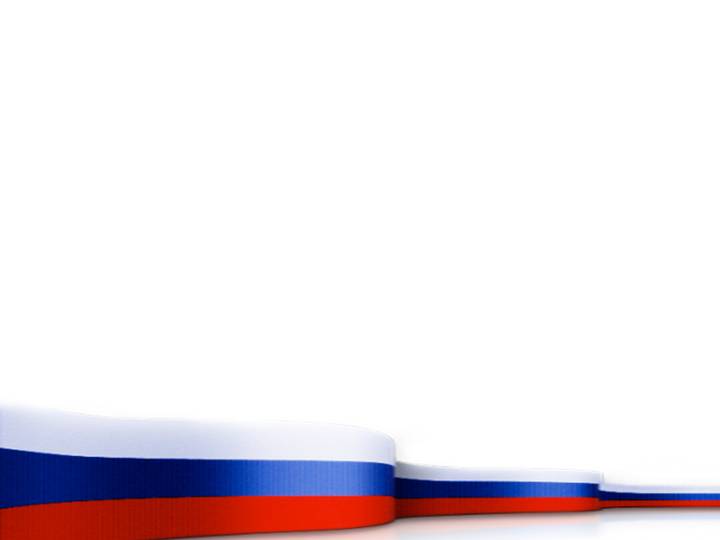 МБОУ СОШ № 18 им. С.в. Суворова с. Тенгинка.
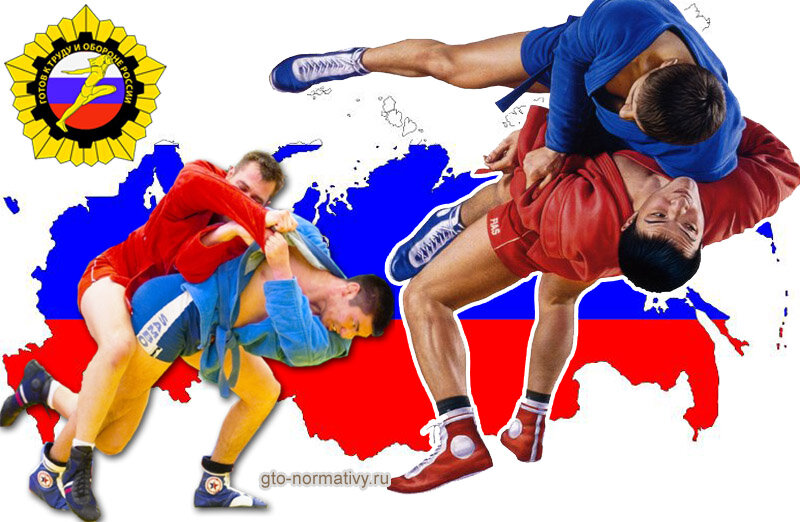 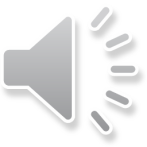 «Самбо в нашей школе»
Онлайн выставка «Достижения цифрового, гуманитарного, инновационного образования и педагогического мастерства»
август 2020
Работу выполнила: 
Учитель физкультуры 
Саакян Д.А.
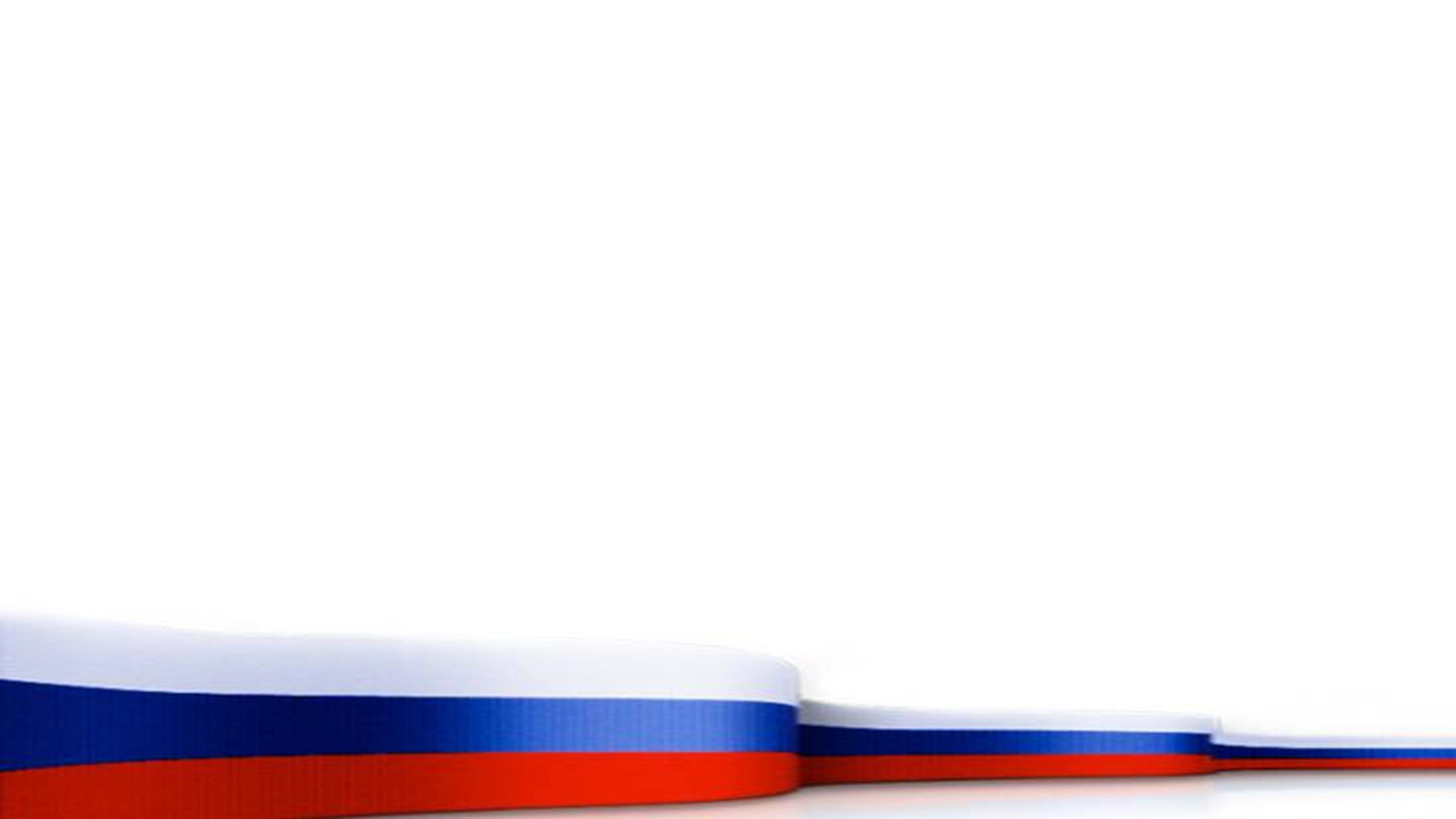 Наша школа с 2018 года Работает в качестве базОВОЙ школы по направлению «самбо»
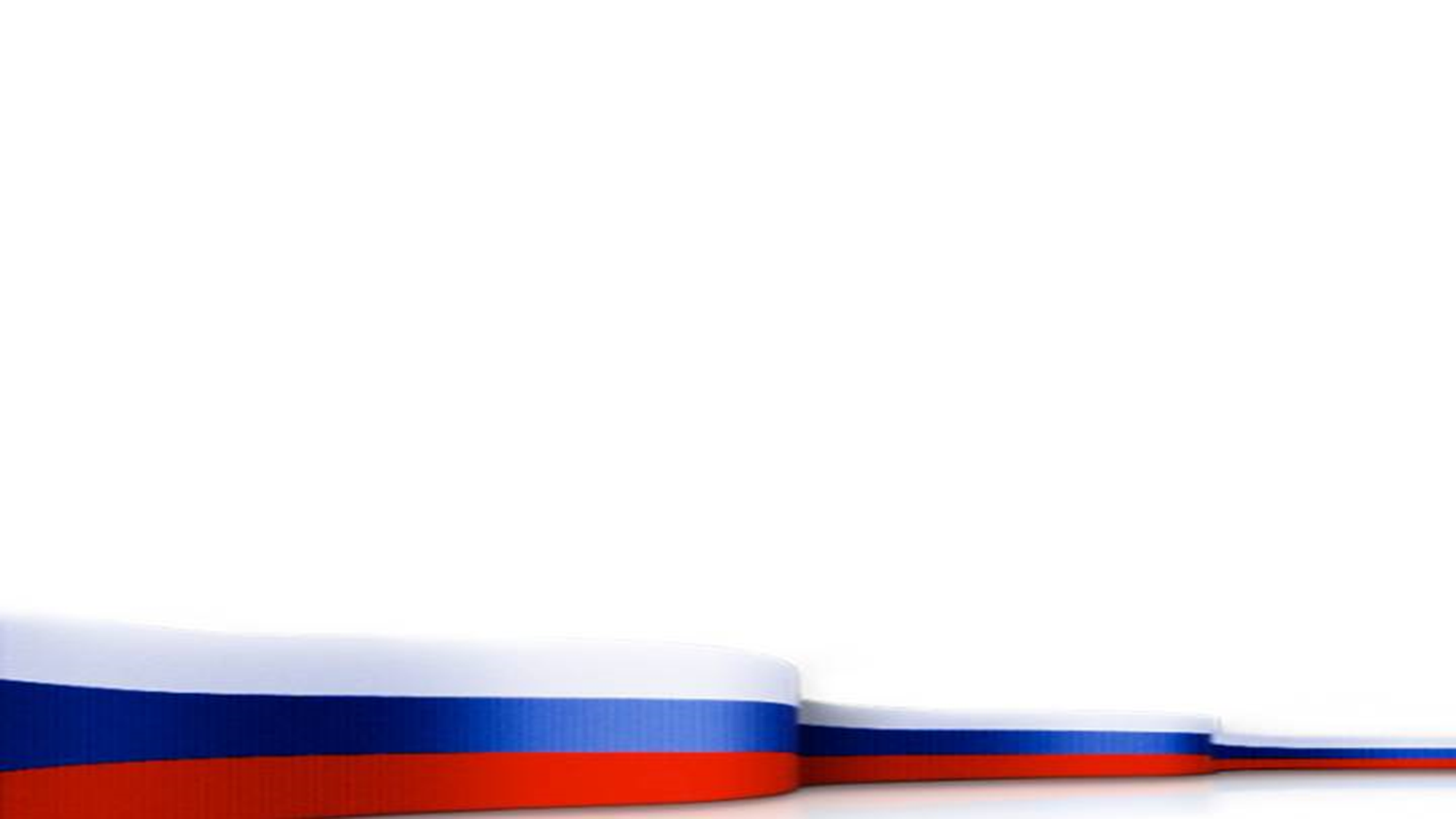 Актуальность данного вида спорта  состоит в том, что САМБО  не только вид спортивного единоборства и система противодействия противнику без применения оружия , но и система воспитания, способствующая развитию морально-волевых качеств, патриотизма и гражданственности будущего поколения.
Мы сотрудничаем с:    МБОУ СОШ № 12 с. Георгиевское 
	МБОУ СОШ №3 г. Туапсе
	МБОУ СОШ № 34 пгт Джубга
	МБОУ СОШ № 25 с. Небуг
 	МБОУ СОШ № 8 г. Туапсе
 	МАОУ СОШ № 5 г. Туапсе
в рамках реализации  Всероссийского образовательного проекта «Самбо в школу»
Что такое самбо?

Существует два вида самбо: БОЕВОЕ и СПОРТИВНОЕ.
Спортивное самбо – вид борьбы с большим арсеналом болевых приемов, а также
бросков, применяемых в стойке и в партере. Самбо распространено в Китае , Японии, 
а также и на Кубе.
Становление самбо в России началось в 1920- 1930е годы, когда молодое советское 
Государство остро нуждалось в социальном институте, обеспечивающем активных членов 
общества, а также способном стать эффективным инструментом социализации огромного
 количества беспризорных и безнадзорных детей и подростков.
С самого начала самбо развивалось в двух направлениях: как массовый вид спорта и как
 эффективное средство подготовки кадров для органов охраны правопорядка.
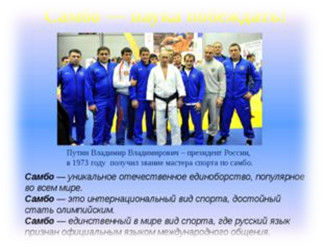 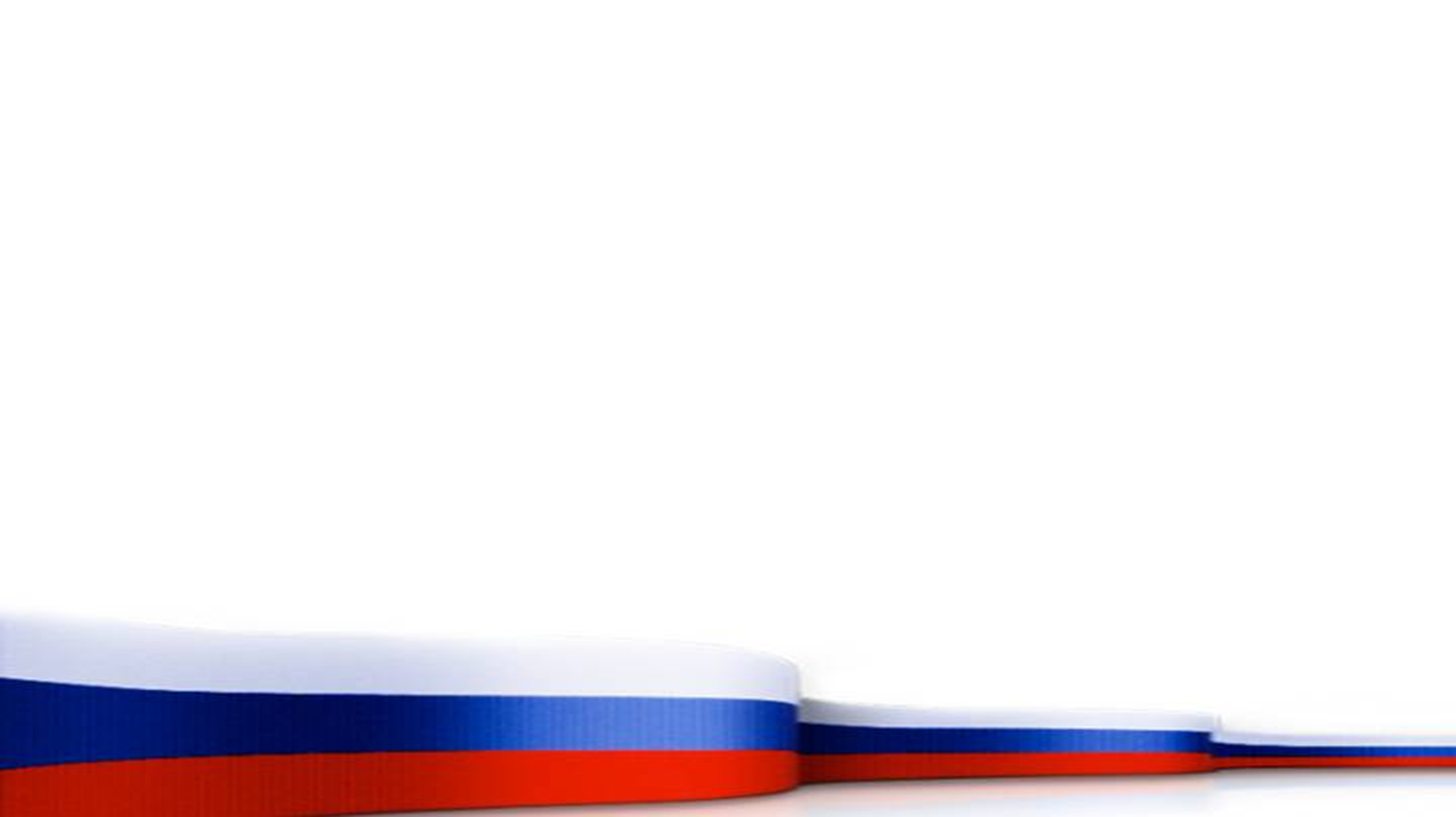 Прежде чем изучить приемы самбо, нужно многому научиться: правильно падать,
 устойчиво стоять на ногах, а самое главное, обладать могучей выдержкой.
В нашей школе работает спортивный клуб «Олимпиец» им. Г.В. Чочиашвилли. 
И, конечно, доминирующим видом спорта является самбо. Тренировки проводит
 мастер спорта дзюдо и самбо В.Г. Чочиев. Также у нас занятия по самбо  проходят на уроках физической культуры, каждый третий час в неделю . В программу входят как теоретические, так и практические занятия (элементы акробатики, гимнастики, само страховки, стойка, захваты и приемы в стойке и партере.)
 Дети с удовольствием овладевают навыками страховки и самозащиты.
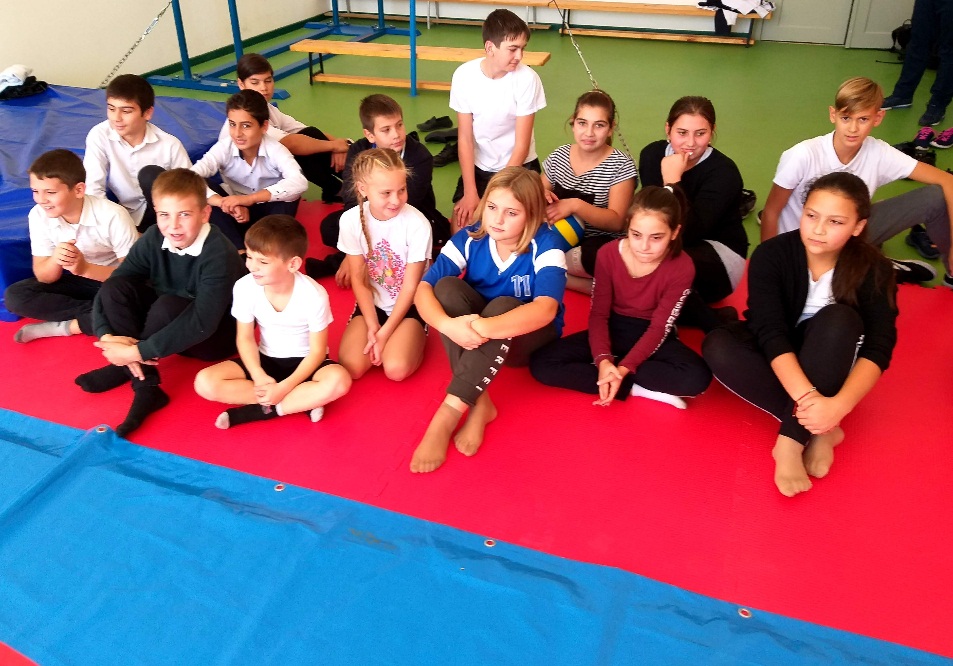 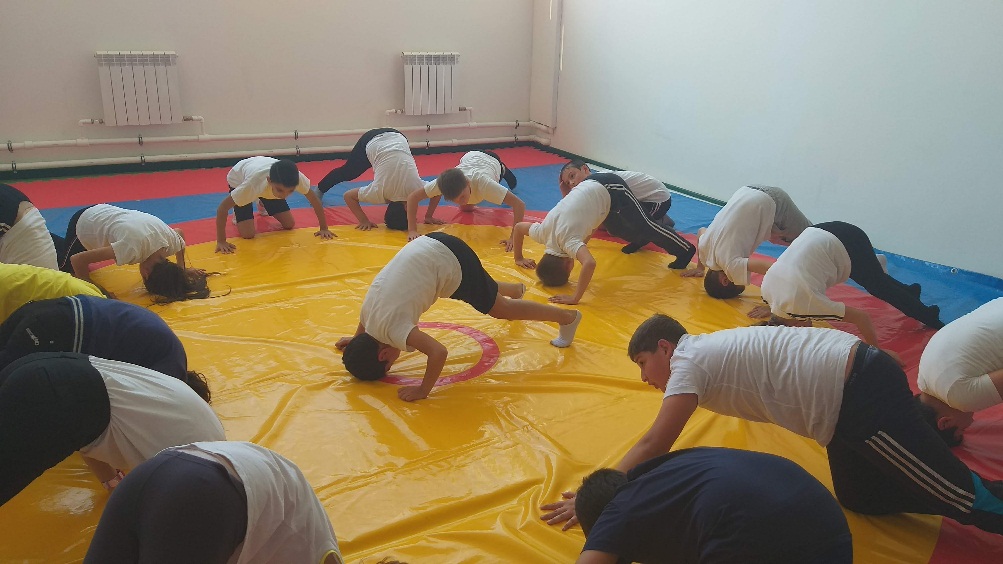 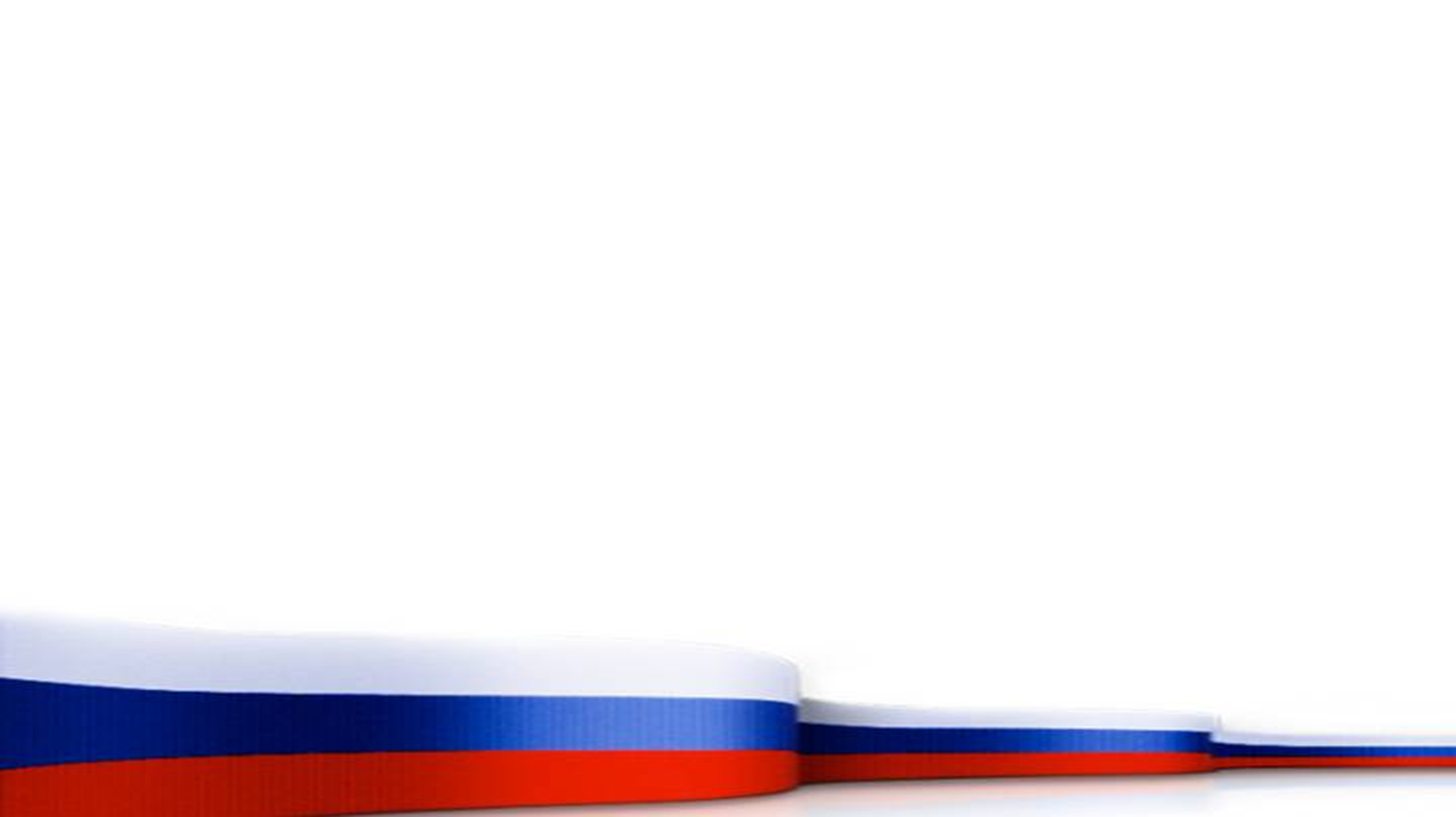 Мы ежегодно проводим внутришкольные и муниципальные мероприятия,
посвященные дню самбо.
16 ноября, в международный день самбо, у нас в зале проходят товарищеские встречи 
и показательные номера. Обучающиеся участвуют в различных конкурсах и номинациях:
Номинация рисунков «Самбо в моей жизни» 
Конкурс «Лучшая разминка»
ОФП (общая физическая подготовка).
 Участие принимают свыше 250-ти обучающихся.
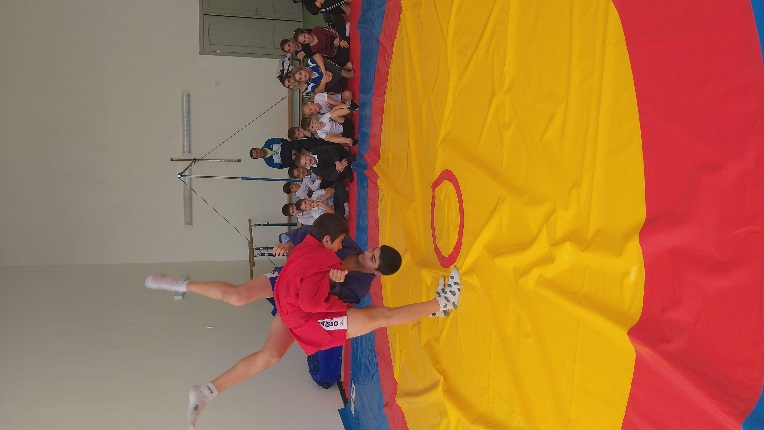 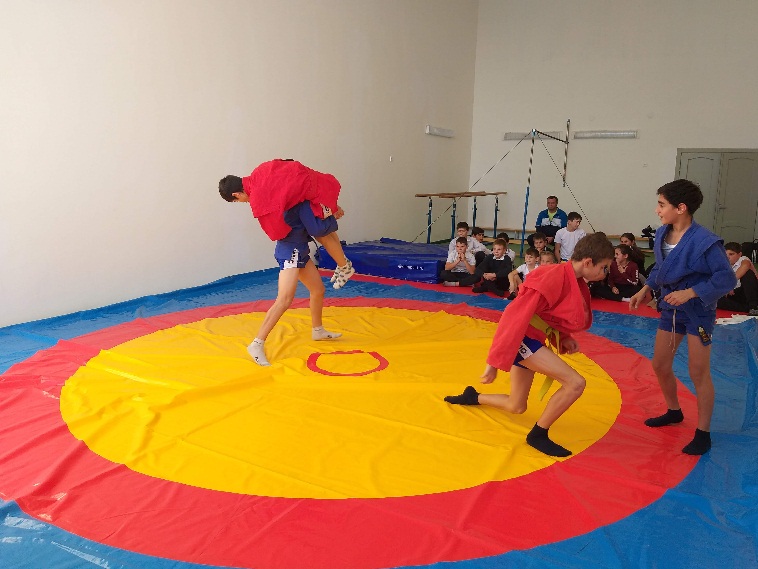 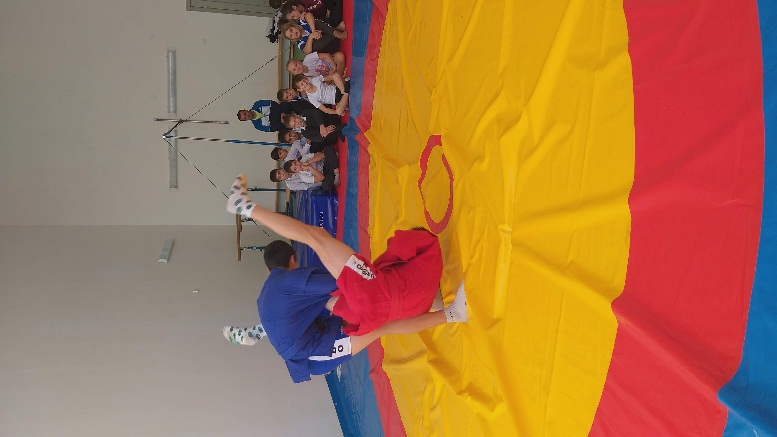 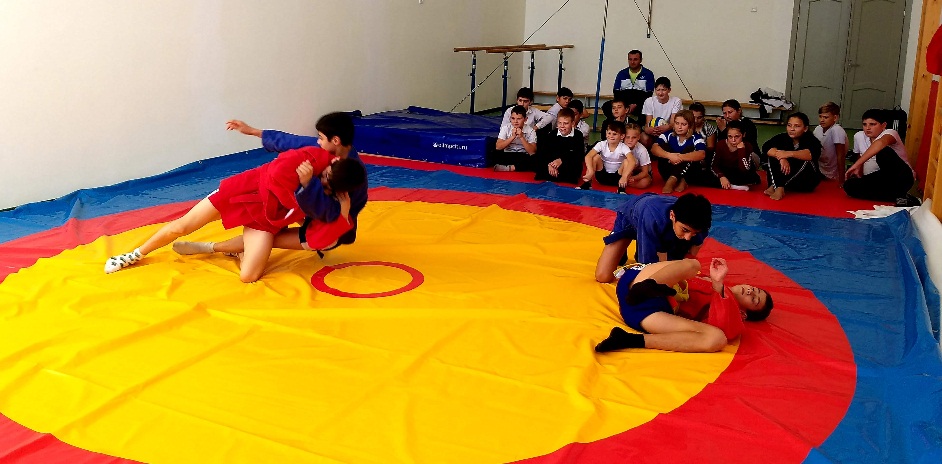 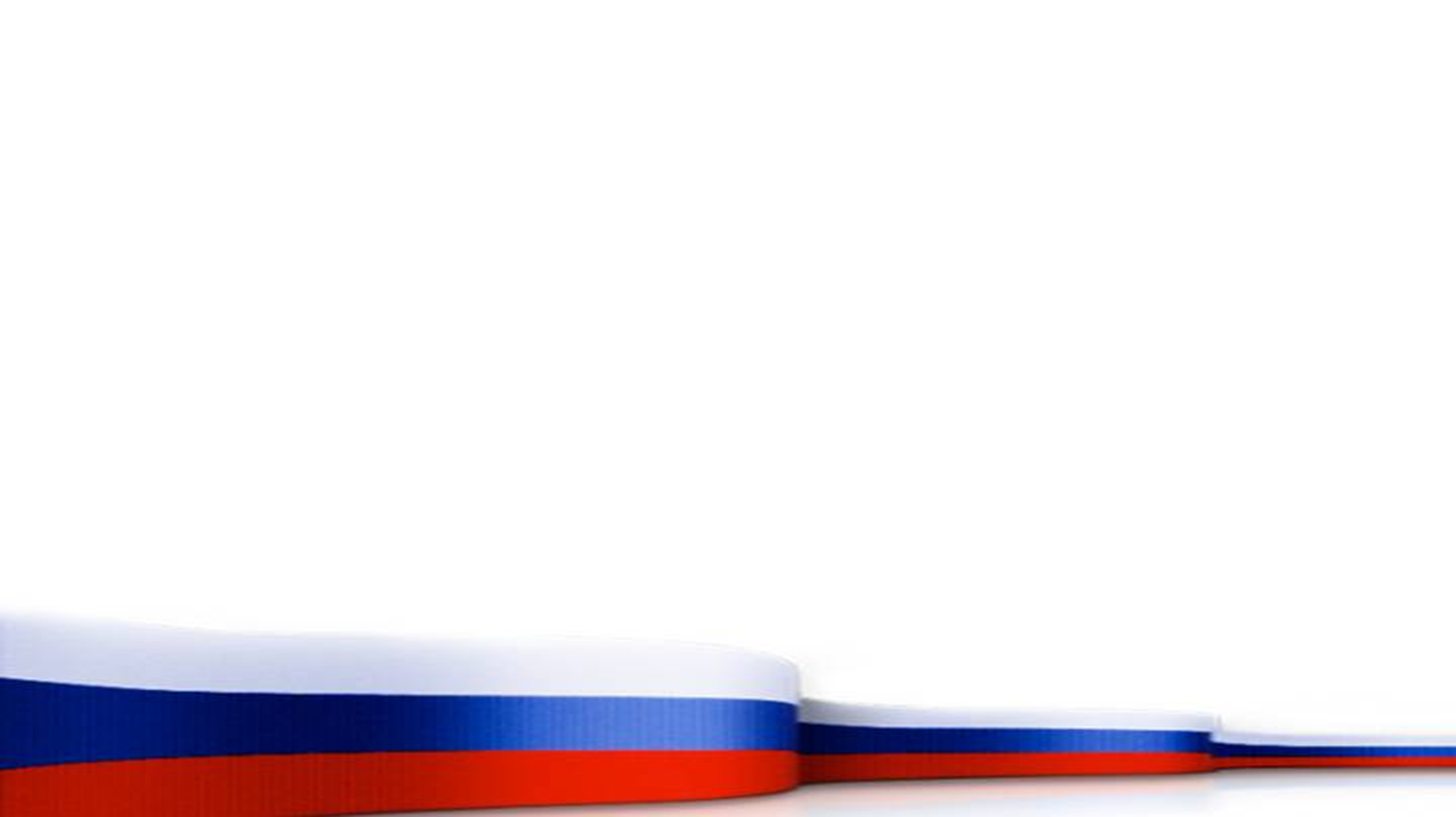 20 декабря 2019 года к нам в школу был приглашен Мастер спорта международного
 класса по боевому самбо Айвазян Жора.
Была проведена пресс-конференция. В ней принимали участие более 200 обучающихся.
 Дети с удовольствием задавали различные вопросы, интересовались успехами борца,
 его здоровьем, травмами, какой режим у спортсменов высокого класса, его регалиями
 и на сколько был тяжелым его путь к славе. Получив ответы на все свои вопросы, Жора 
каждому  оставил автограф с пожеланиями.
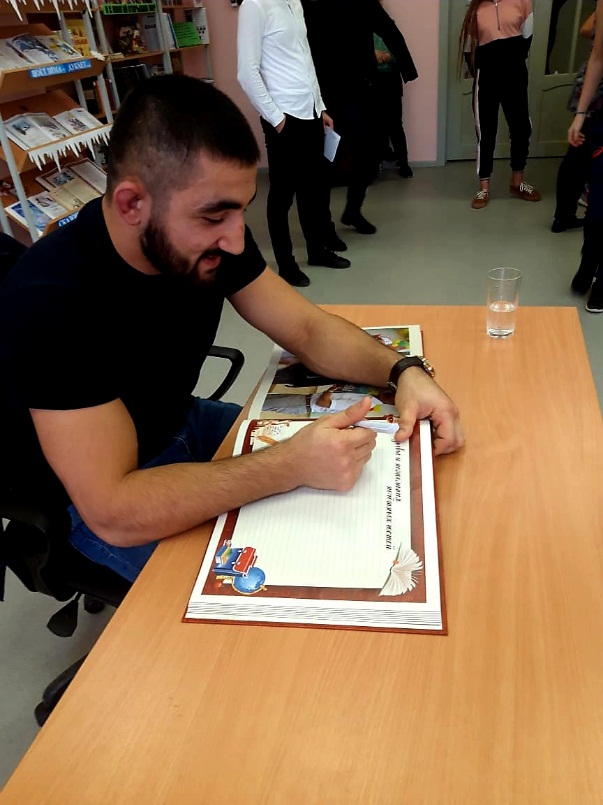 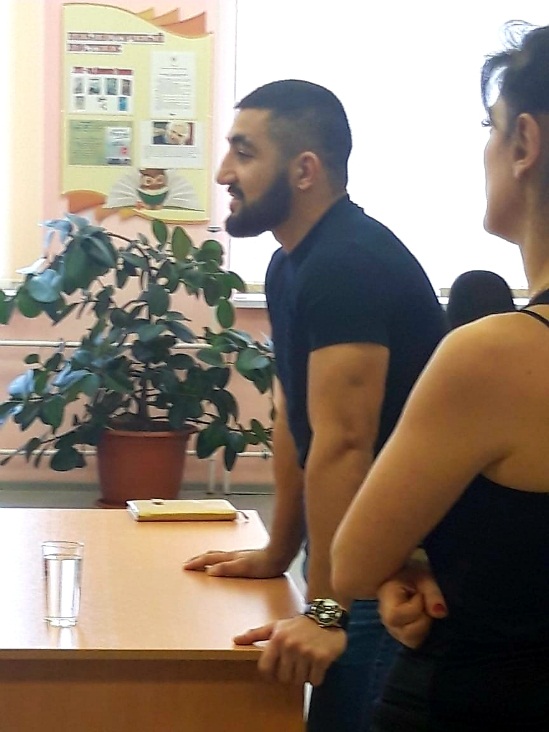 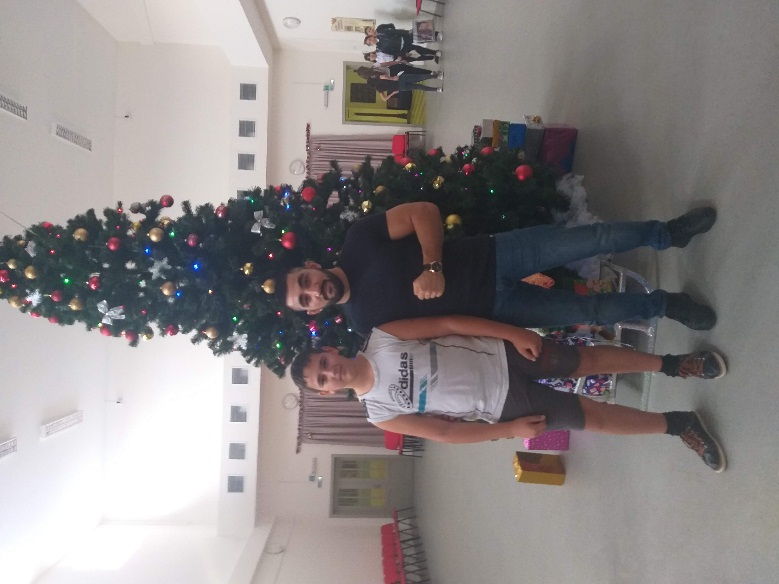 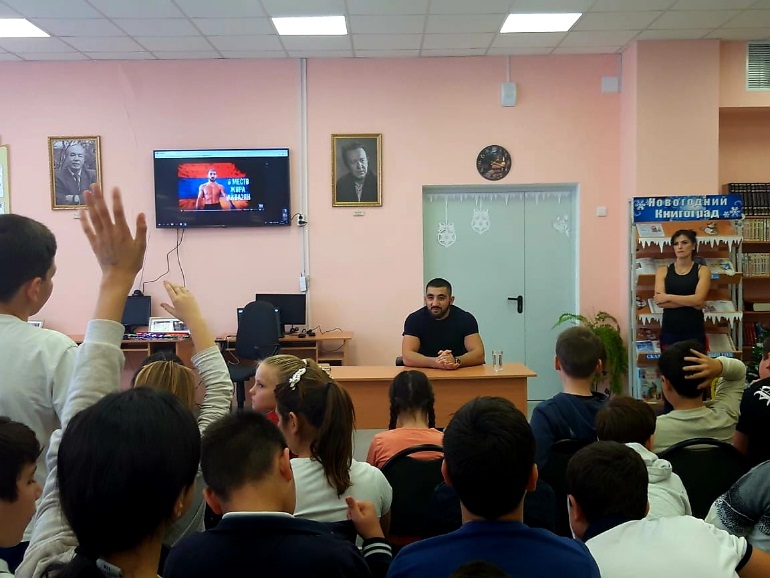 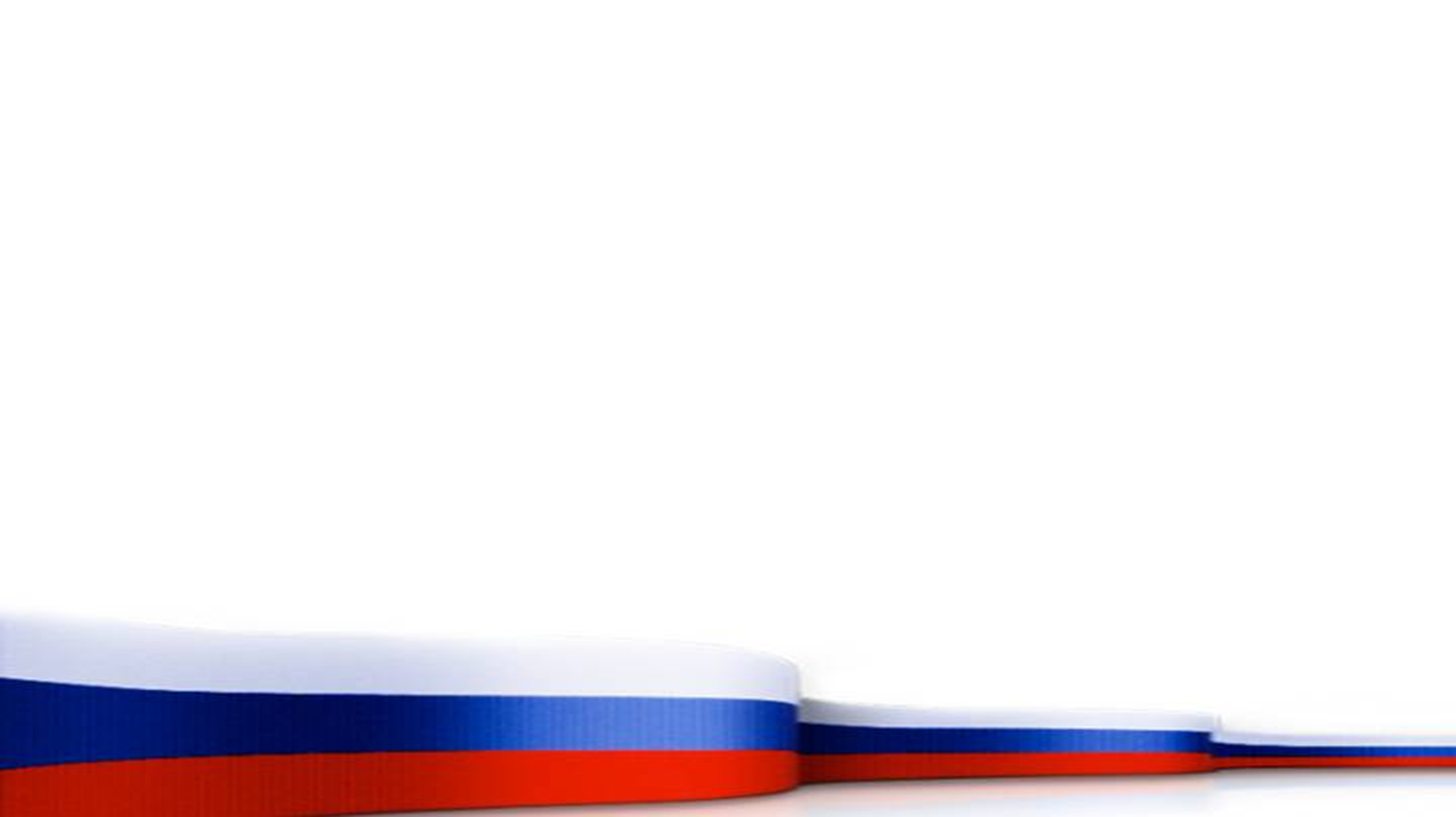 7 марта 2020 года на базе нашей школы проходил муниципальный этап соревнований 
«Самбо в школе». Участие приняли  школы №№ 18, 25, 4, 8, 34.
В торжественном открытии соревнований принимали участие ансамбль «Dhol Band» 
и хореографический коллектив  «Фортуна».
Соревнования проходили в 4 этапа:
Эстафеты.
Патриотическое стихотворение, посвящённое «Дню Победы». 
Разминка.
Показательные номера.
В итоге 3-е место заняла СОШ № 34, 2-е место заняла школа № 8. 
Чочиев В.Г. со своими спортсменами достойно выступили и заняли почетное 
1-е место.
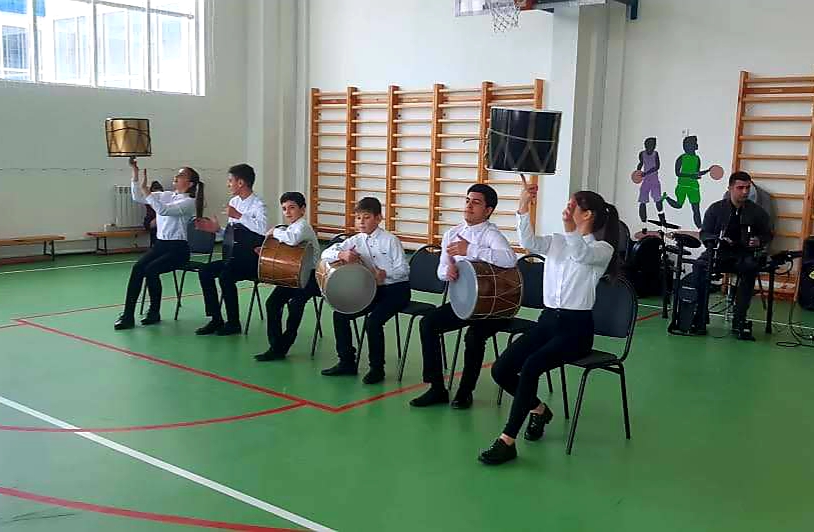 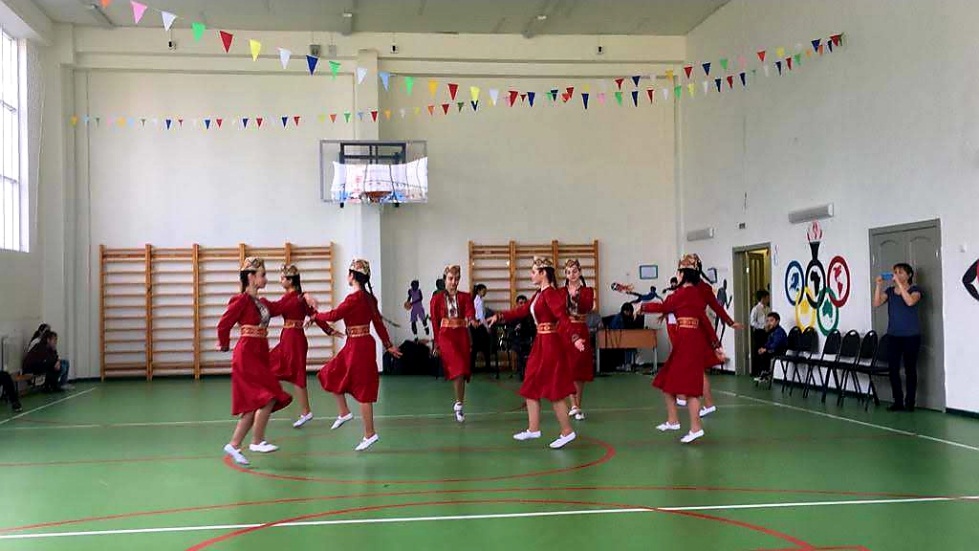 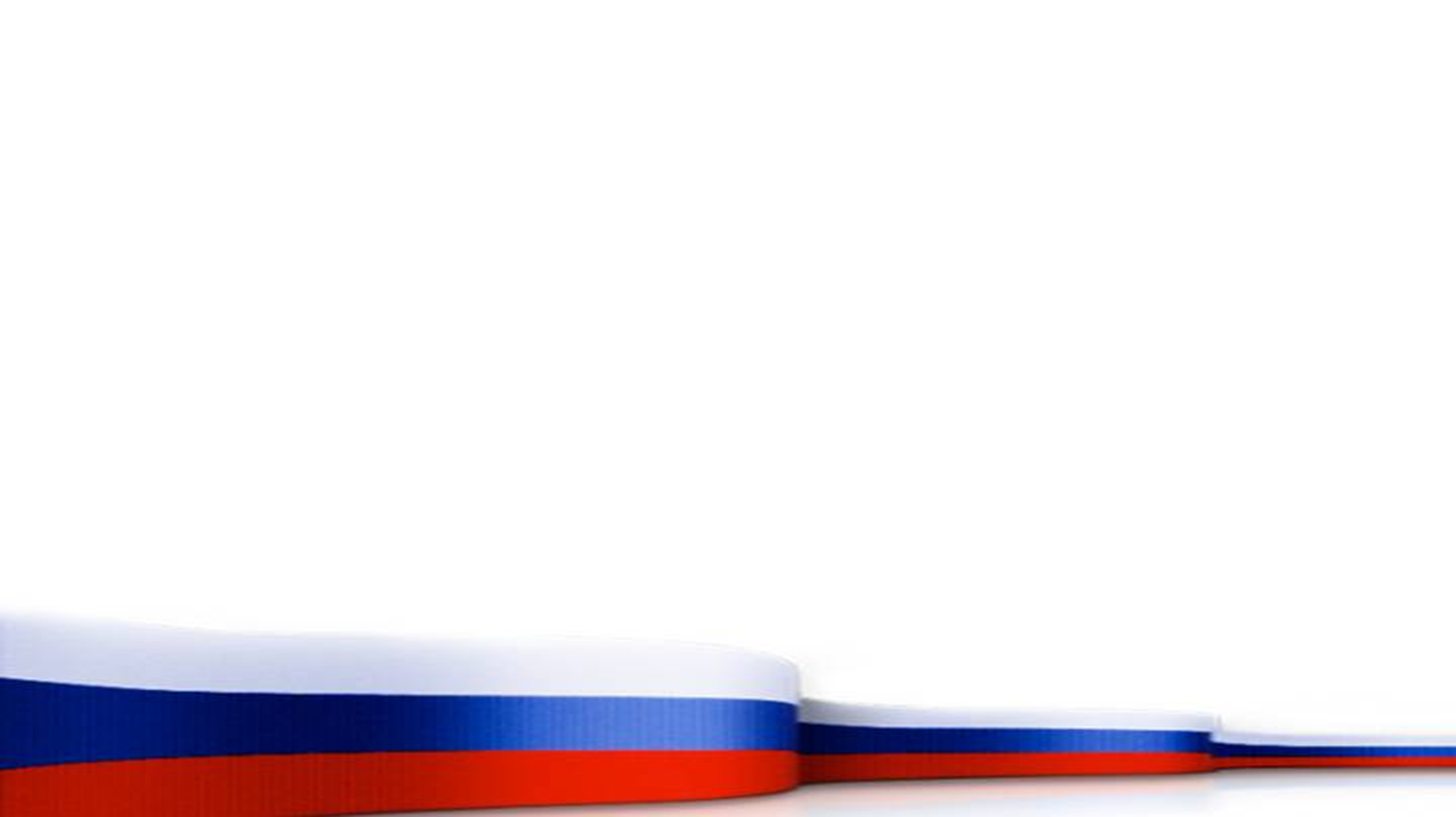 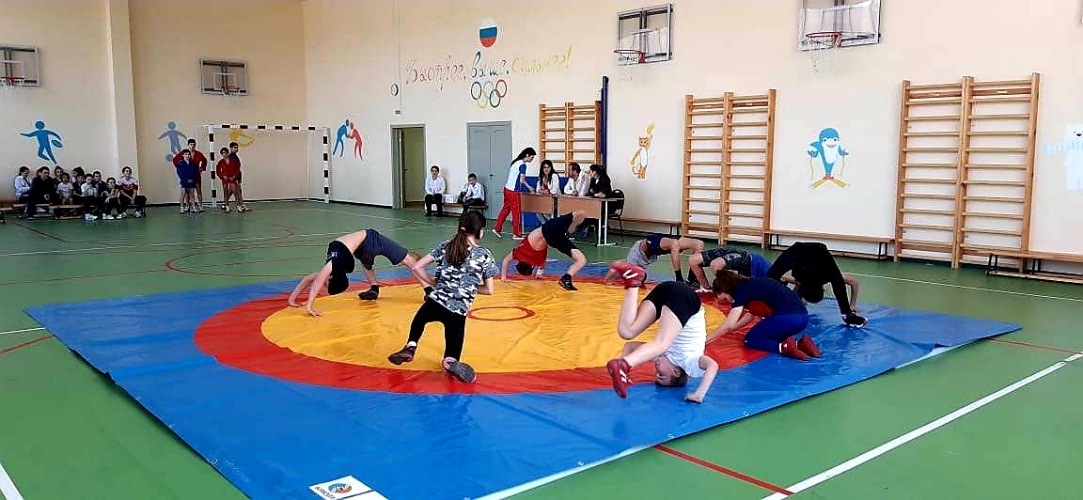 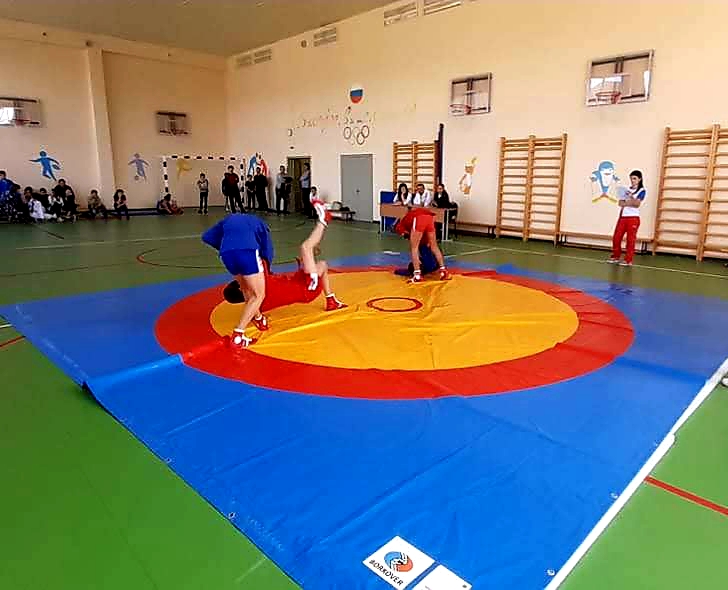 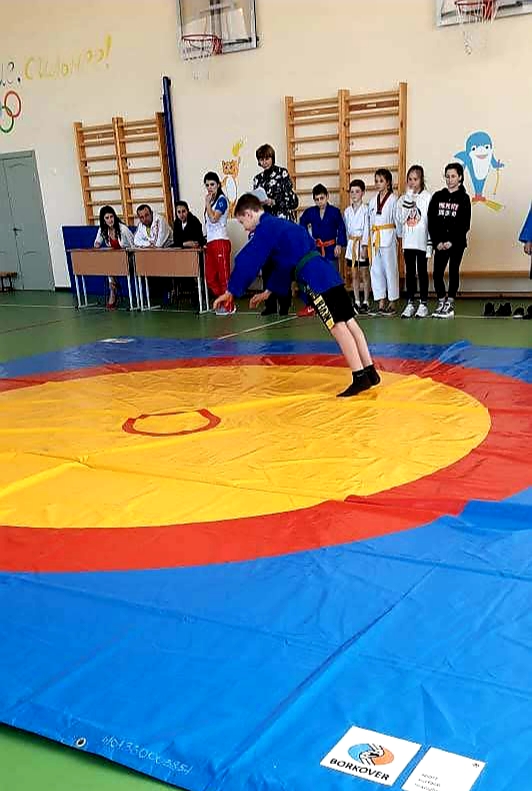 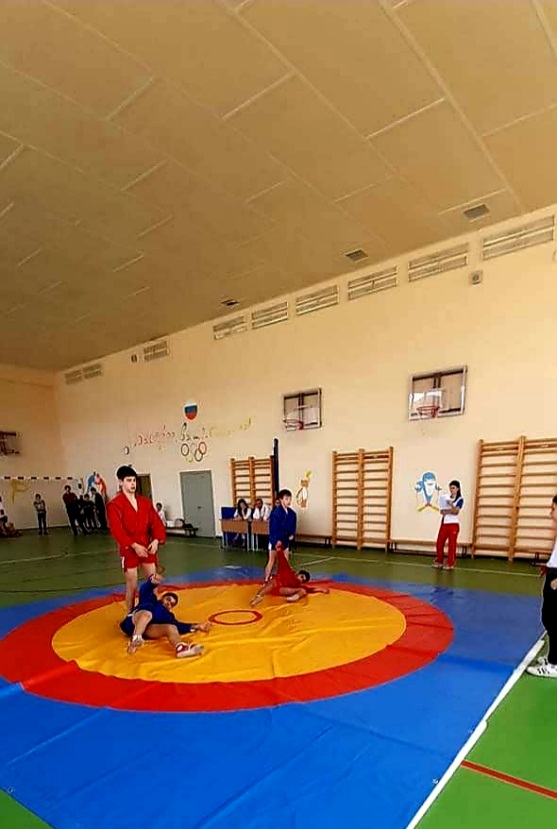 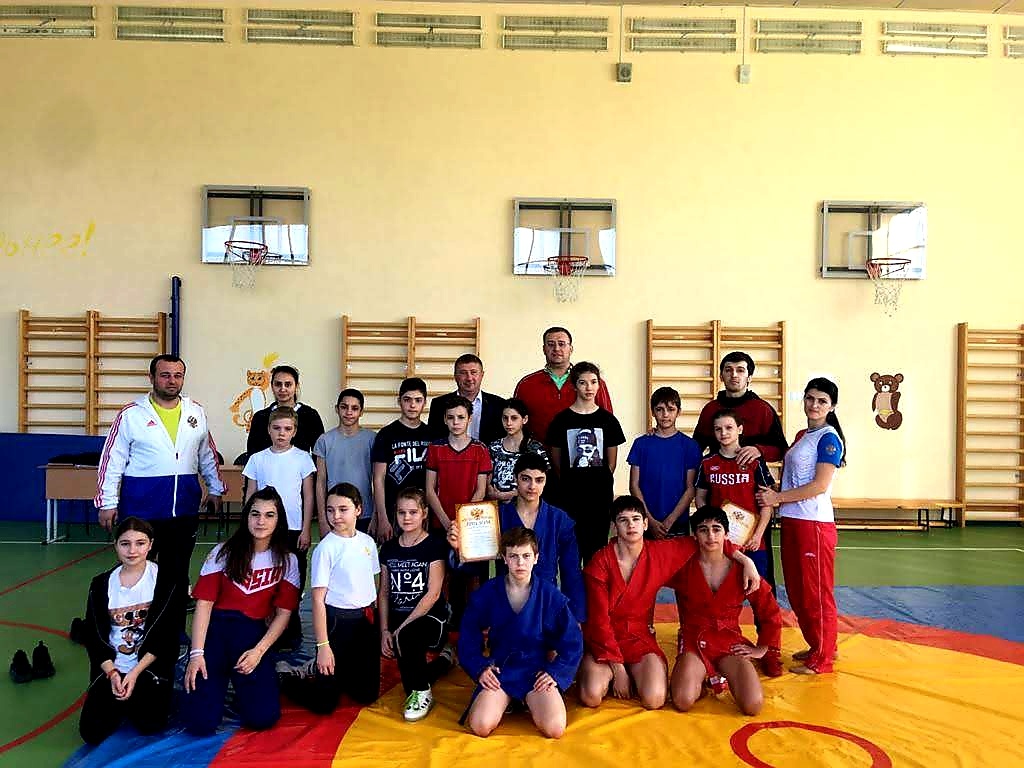 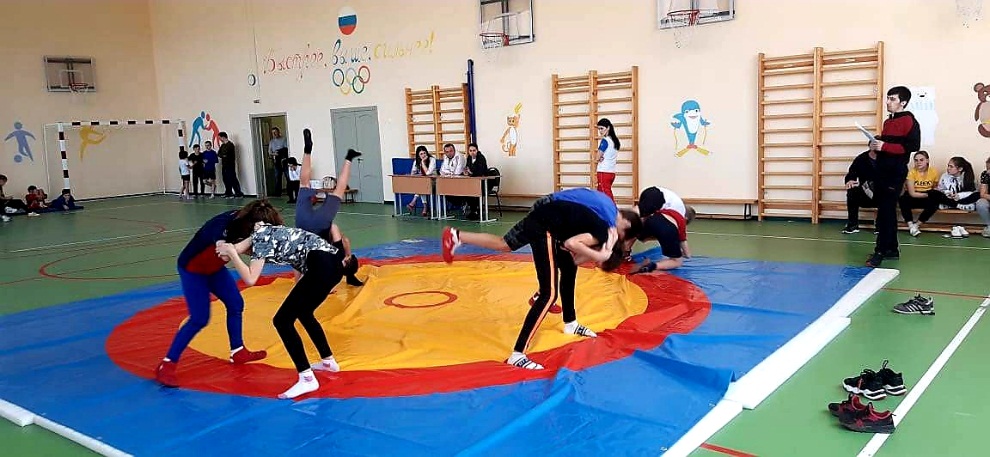 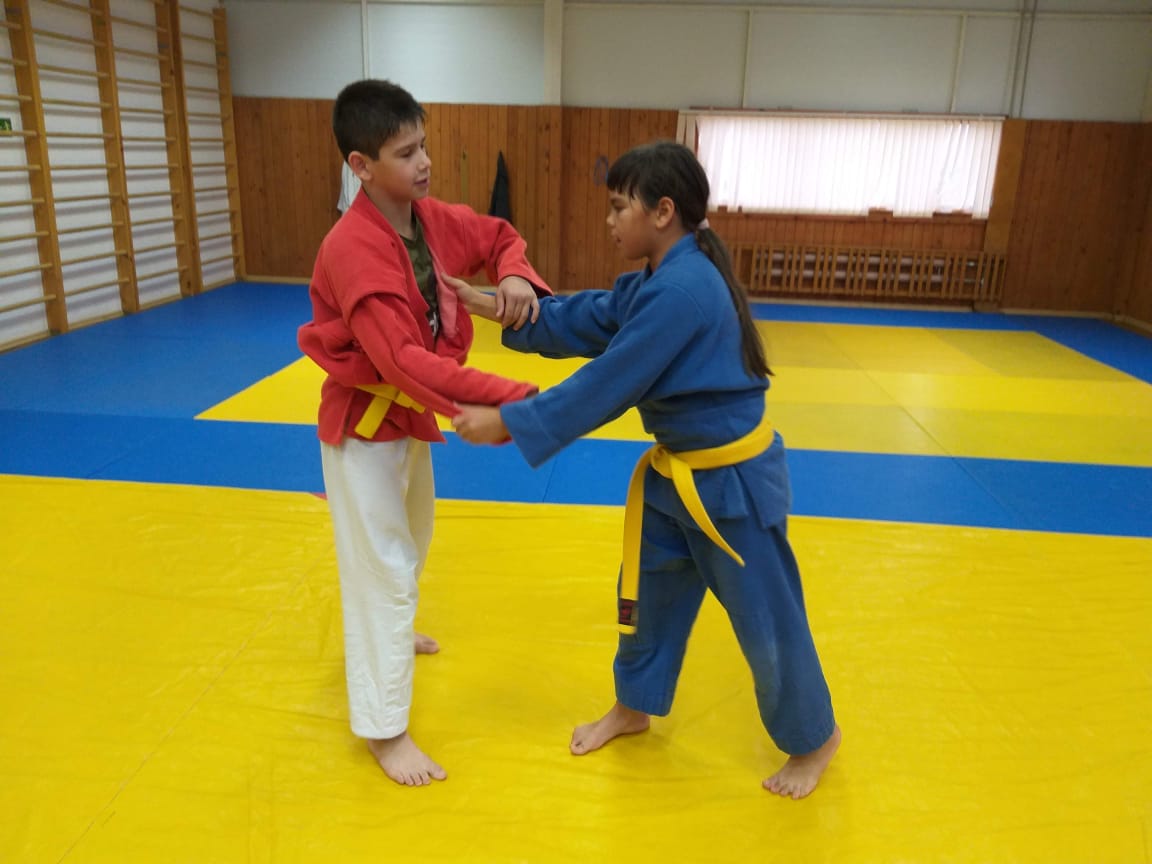 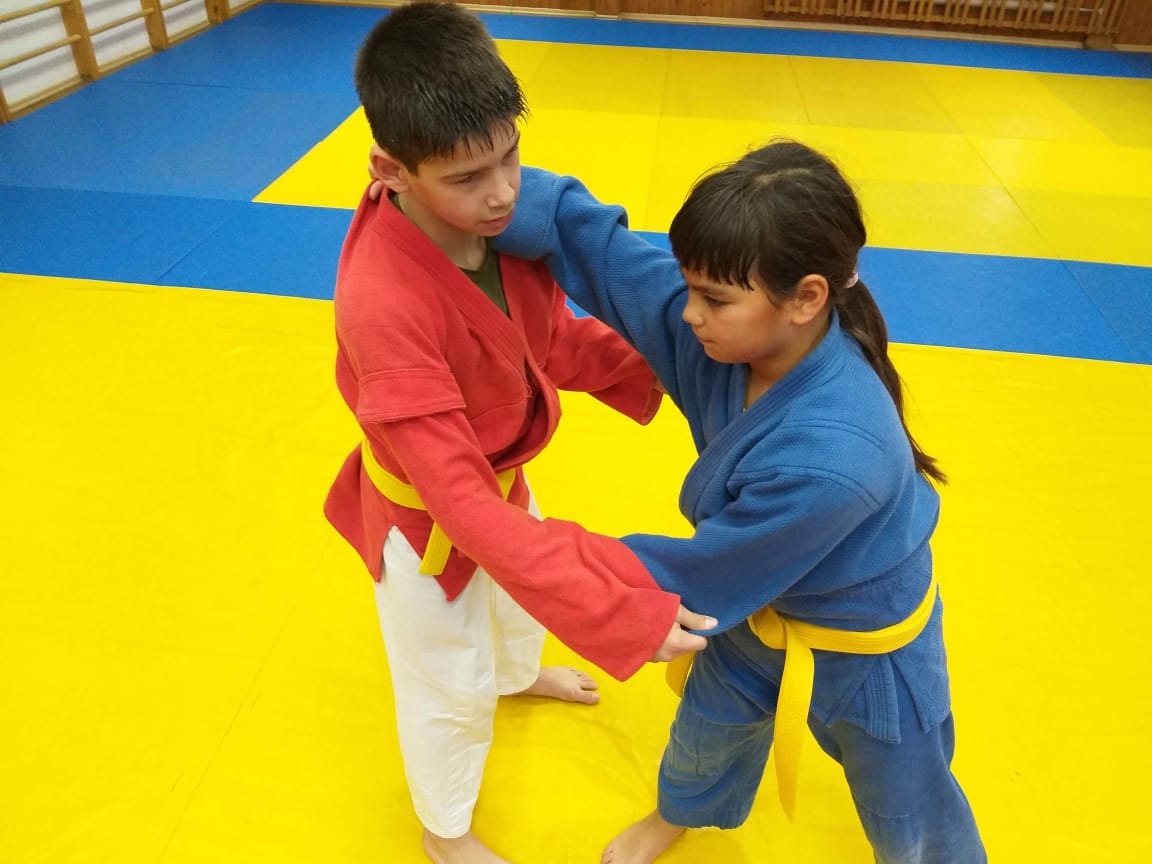 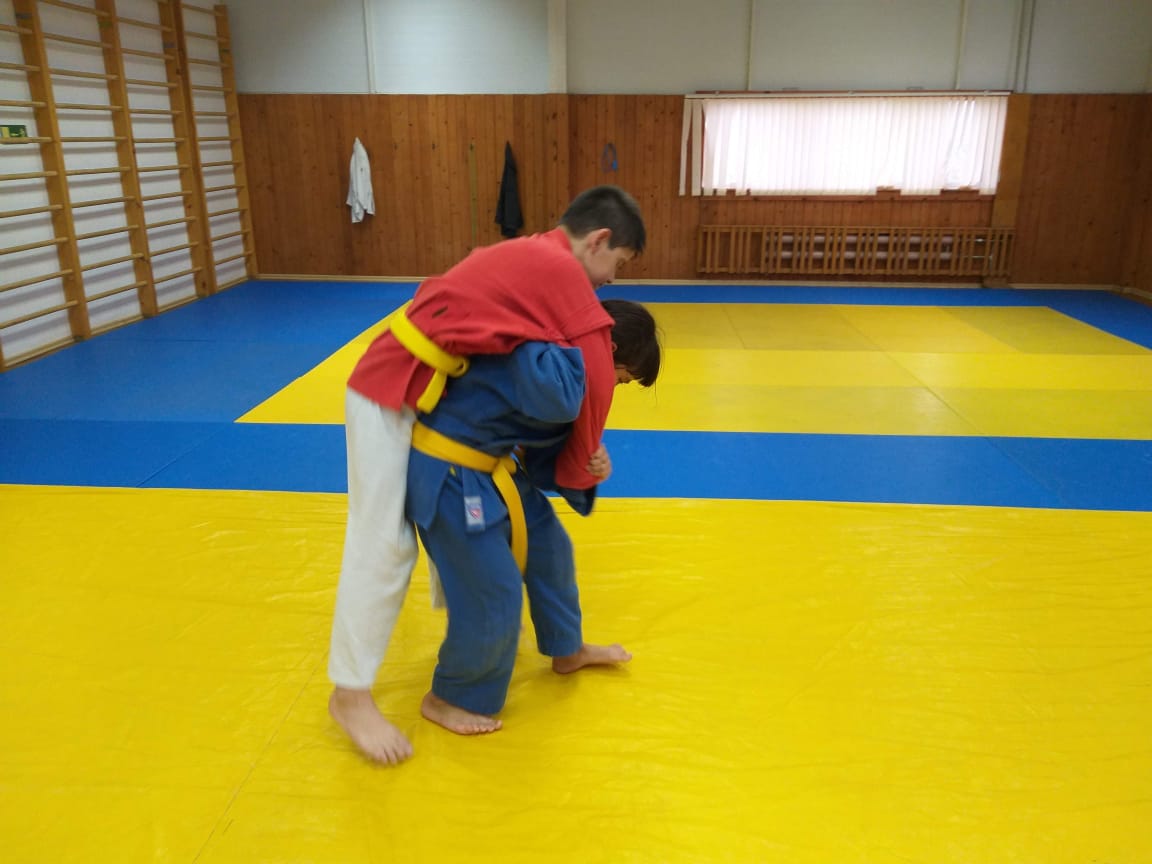 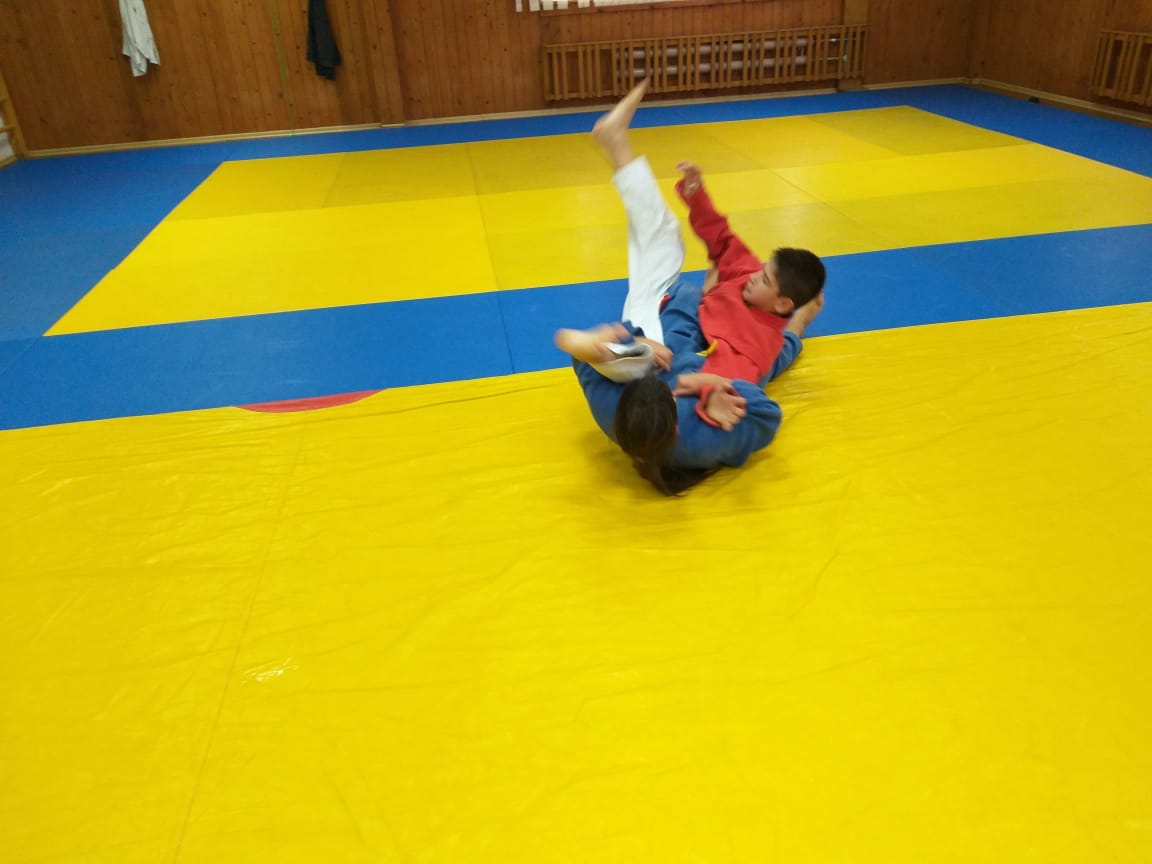 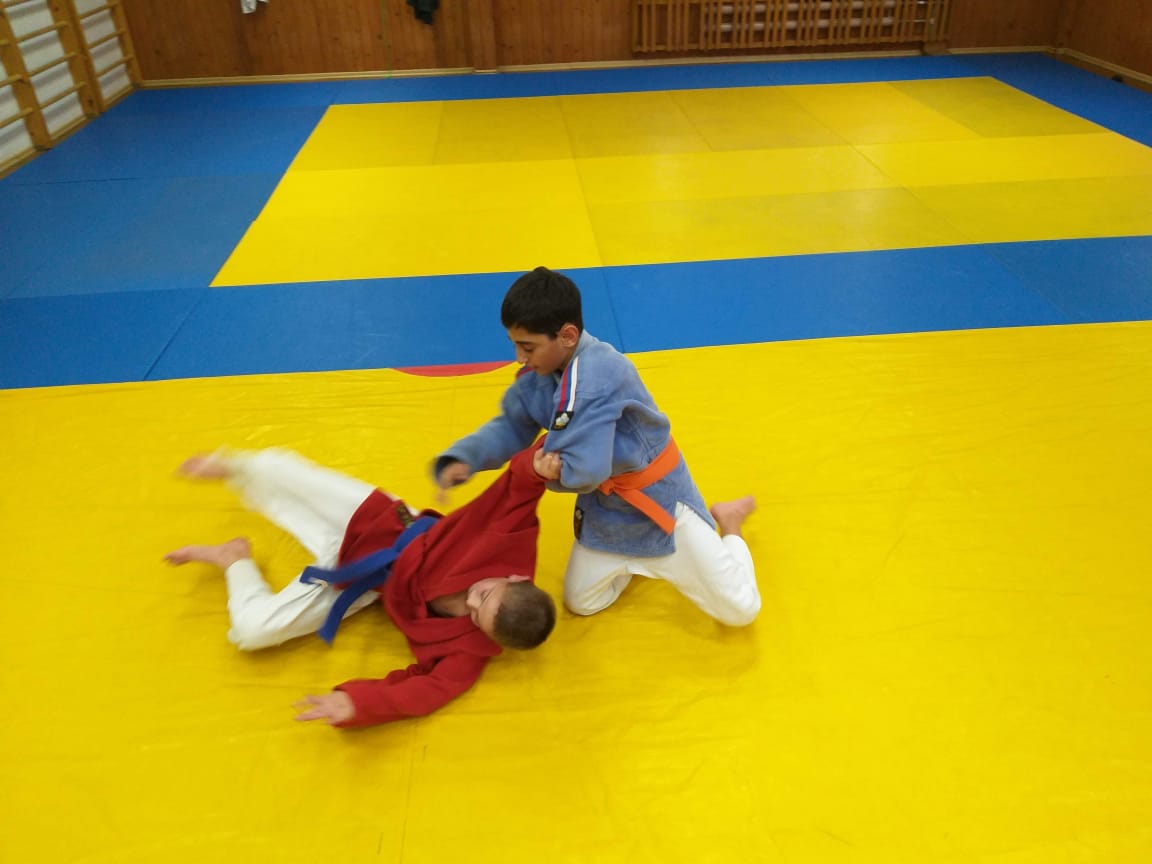 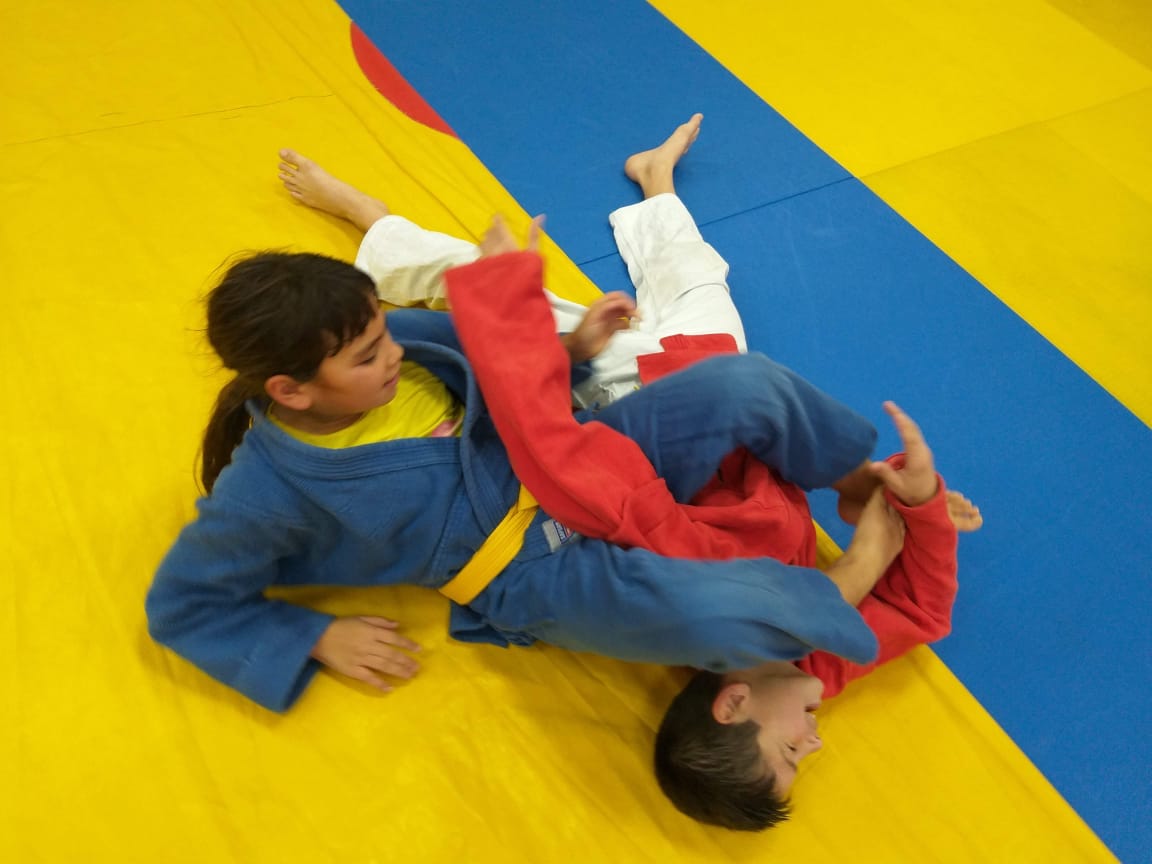 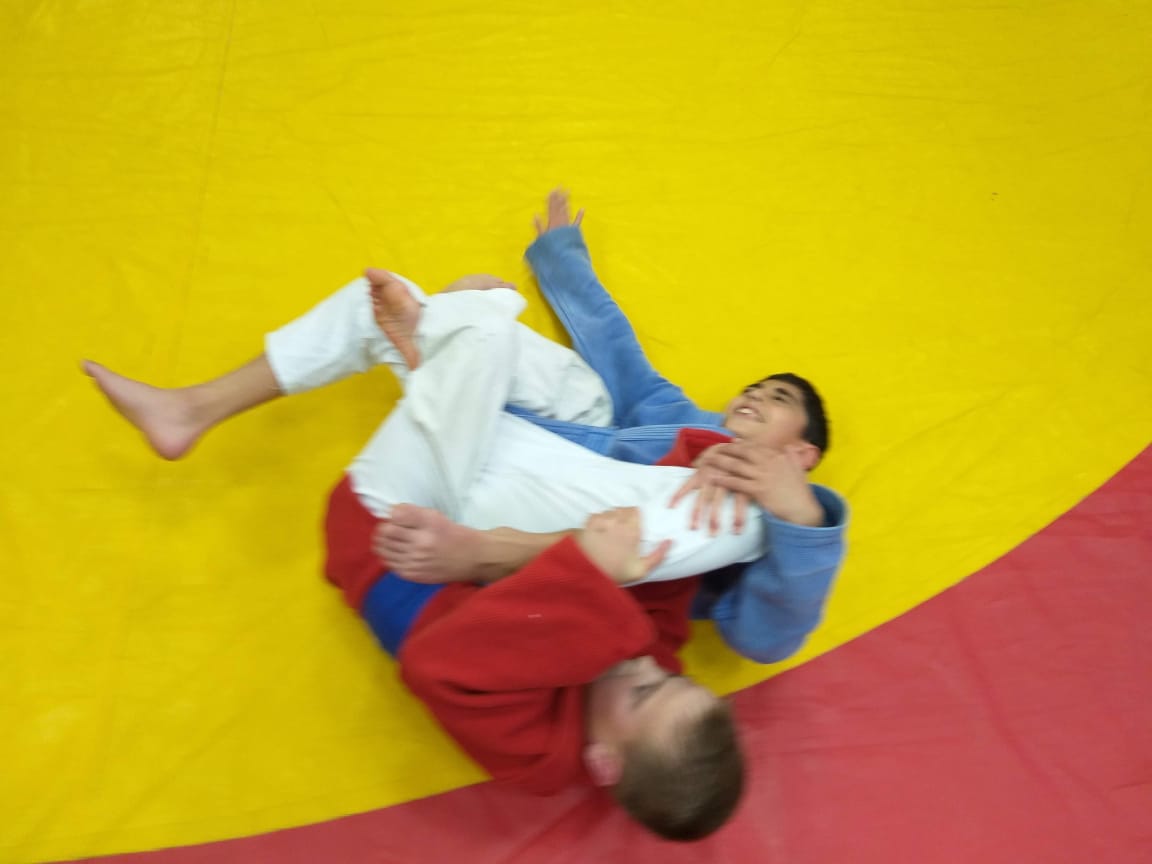 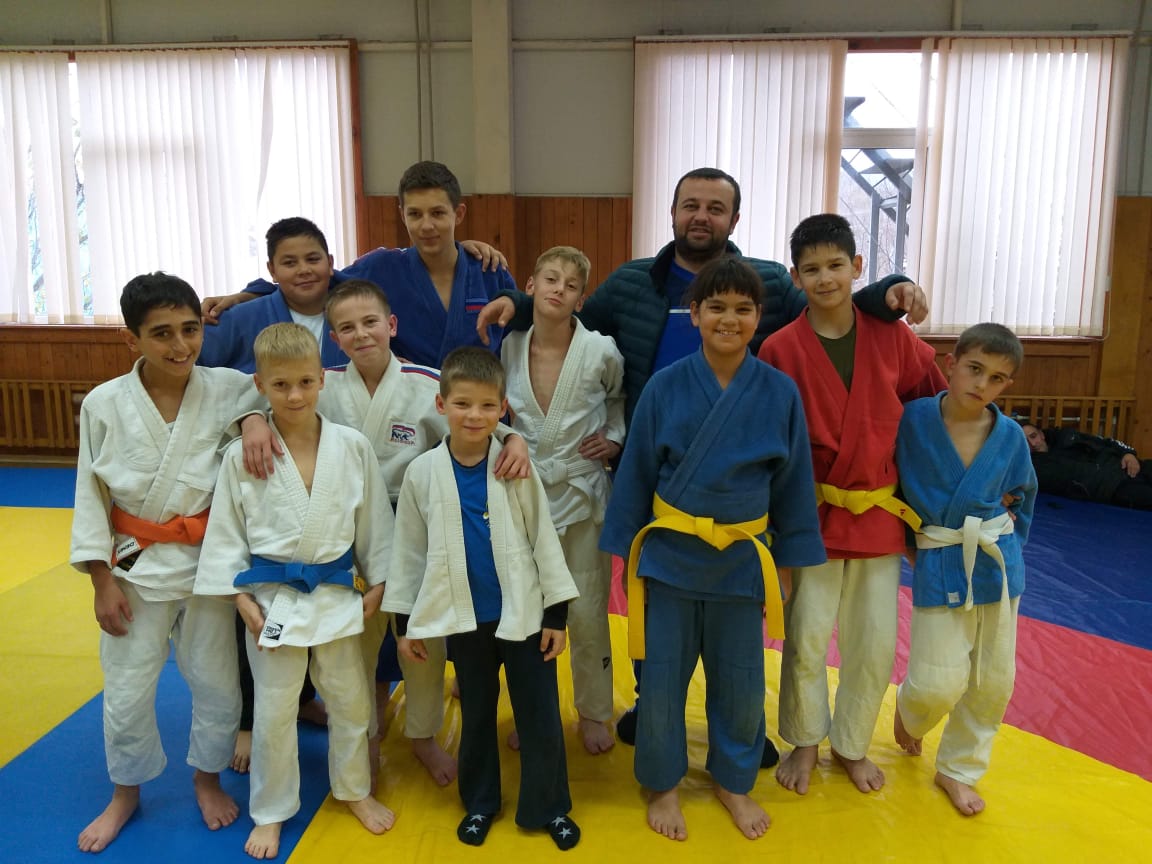 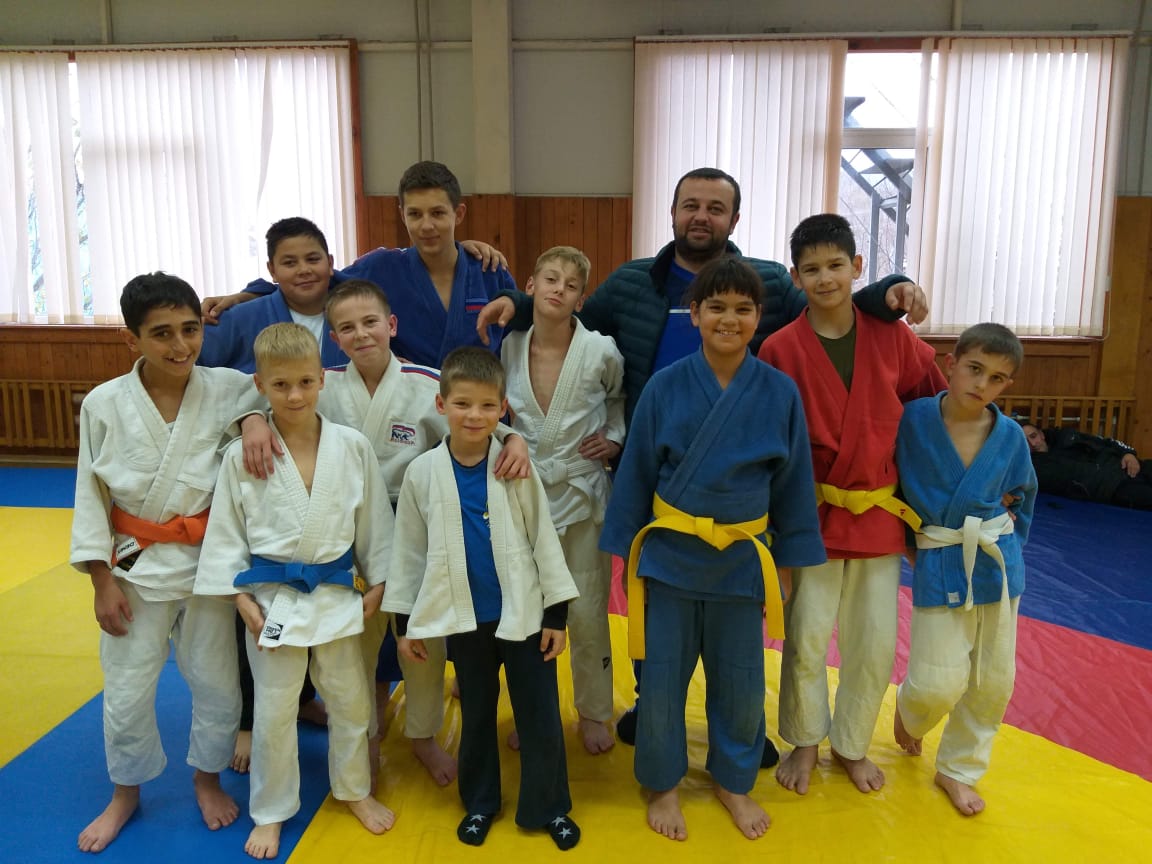 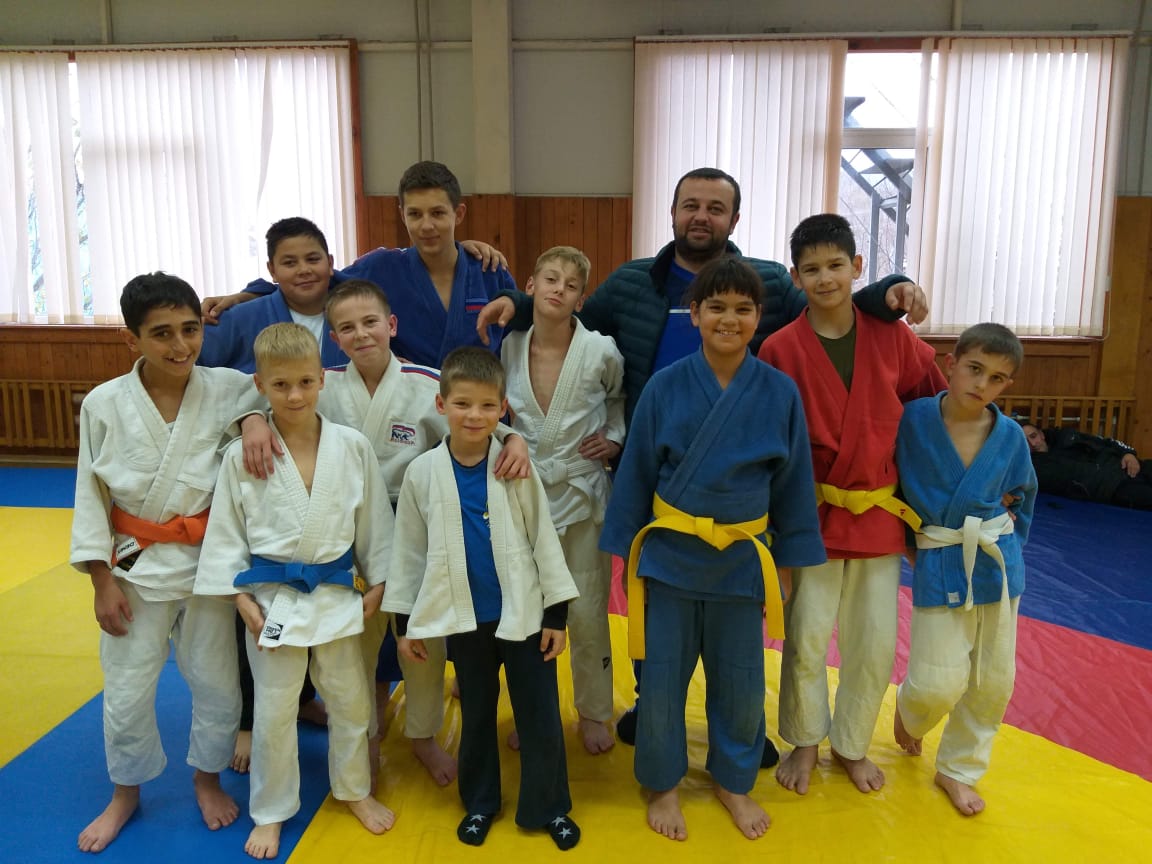 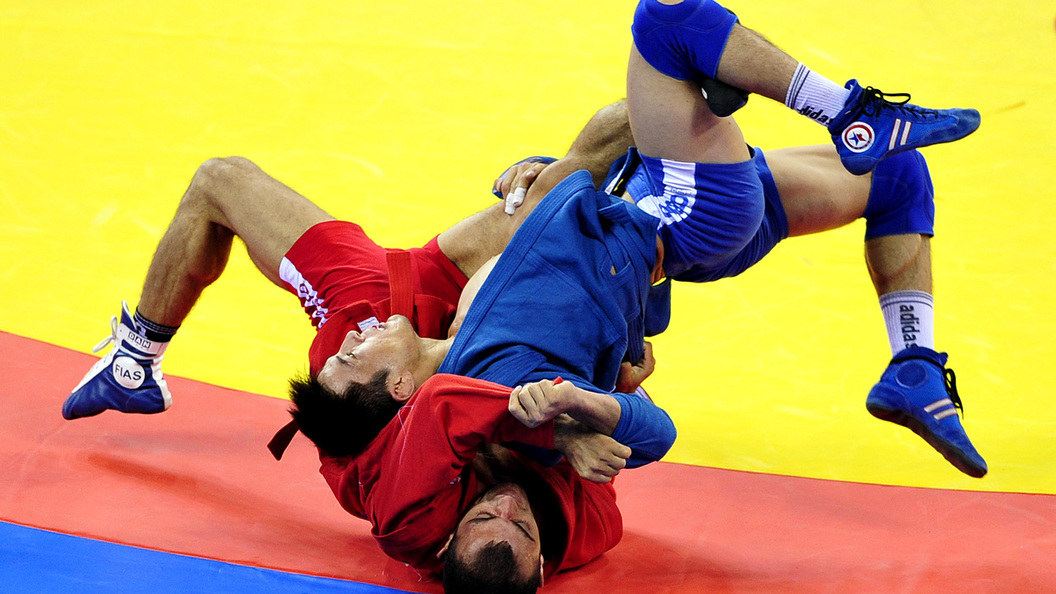 Спасибо за внимание!